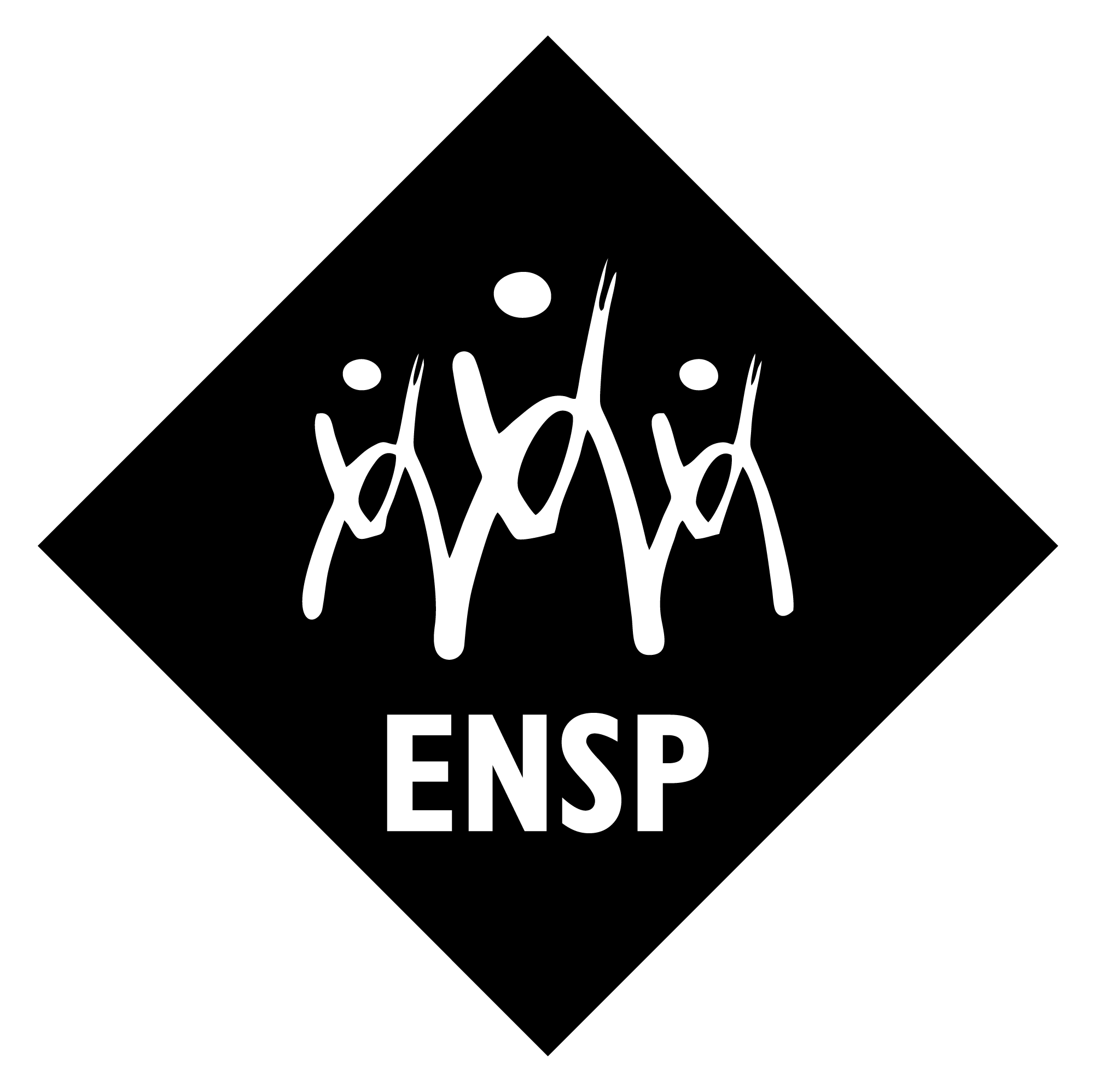 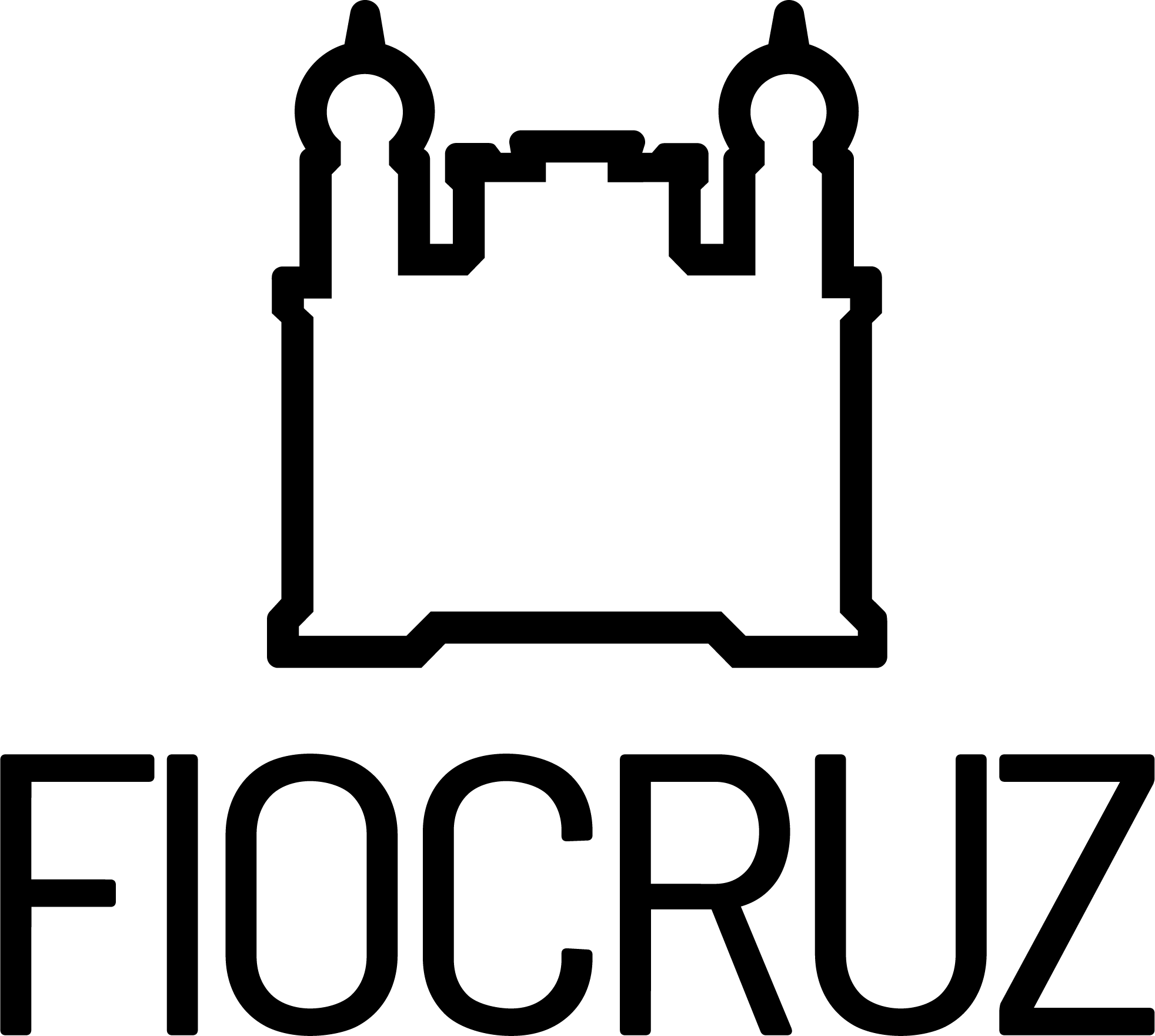 Consórcios públicos no Rio Grande do Sul: evolução e perspectivas para o futuro
Lizandro Lui - FGV
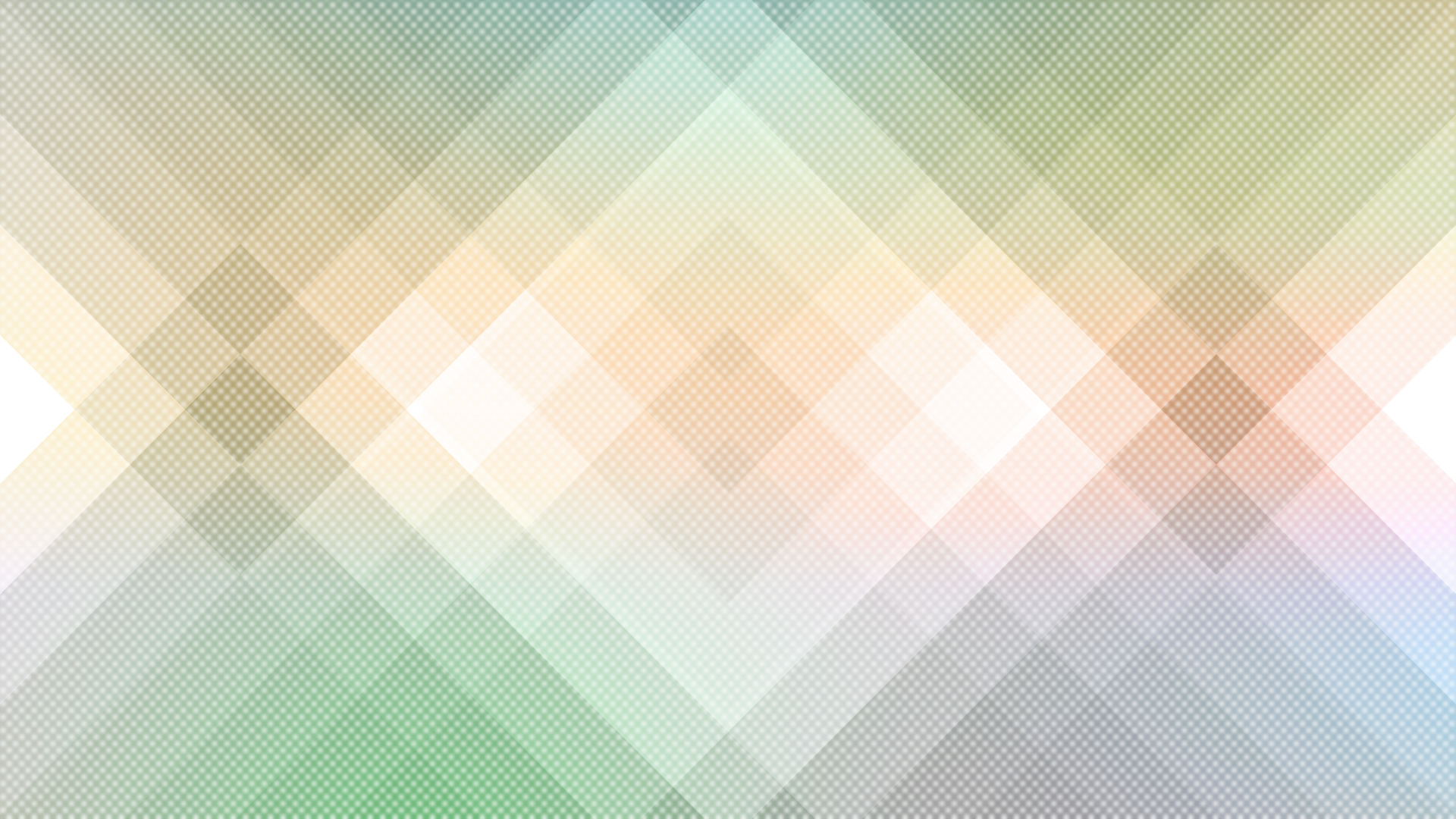 Motivação para Criação dos Consórcios no Rio Grande do Sul
Demandas da população por serviços de saúde – o cidadão bate na porta do prefeito, não do presidente ou do governador
Fragilidade financeira e técnica dos municípios, especialmente os de pequeno porte.
Apelo eleitoral de questões relacionadas à saúde e necessidade de superação das carências municipais.
Consórcios já existiam antes, mas ganham força após 2005.
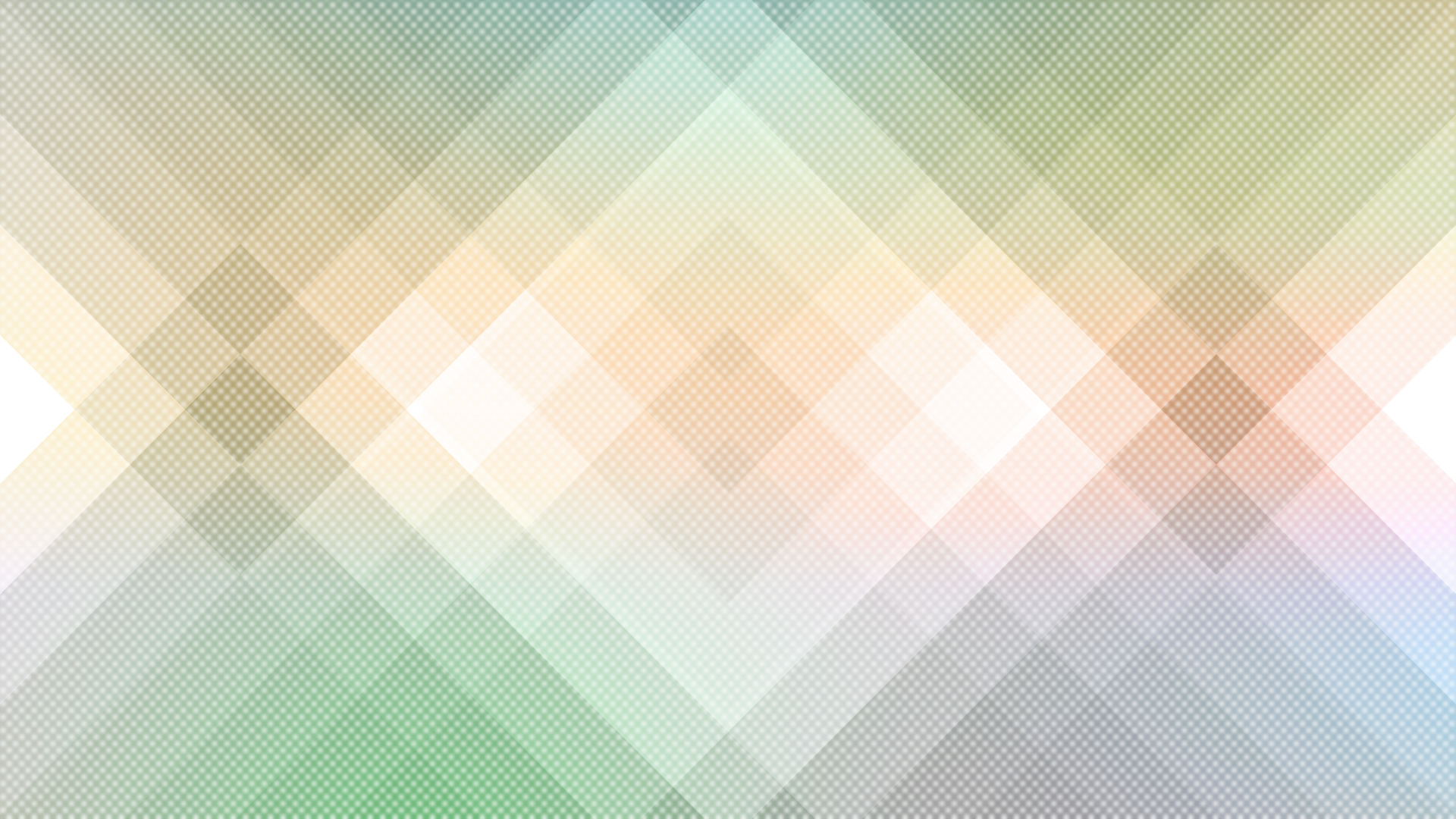 Principais vantagens relatadas: Economia de Escala e Poder de Barganha
Compra conjunta de medicamentos – relatou-se que isso gera economia de 20% a 50%.
Maior volume de compras (ex.: 14 municípios comprando para mais de 300 mil pessoas) – ganho de escala.
Redução de problemas como atrasos na entrega de medicamentos – algo extremamente comum relatado pelos entrevistados
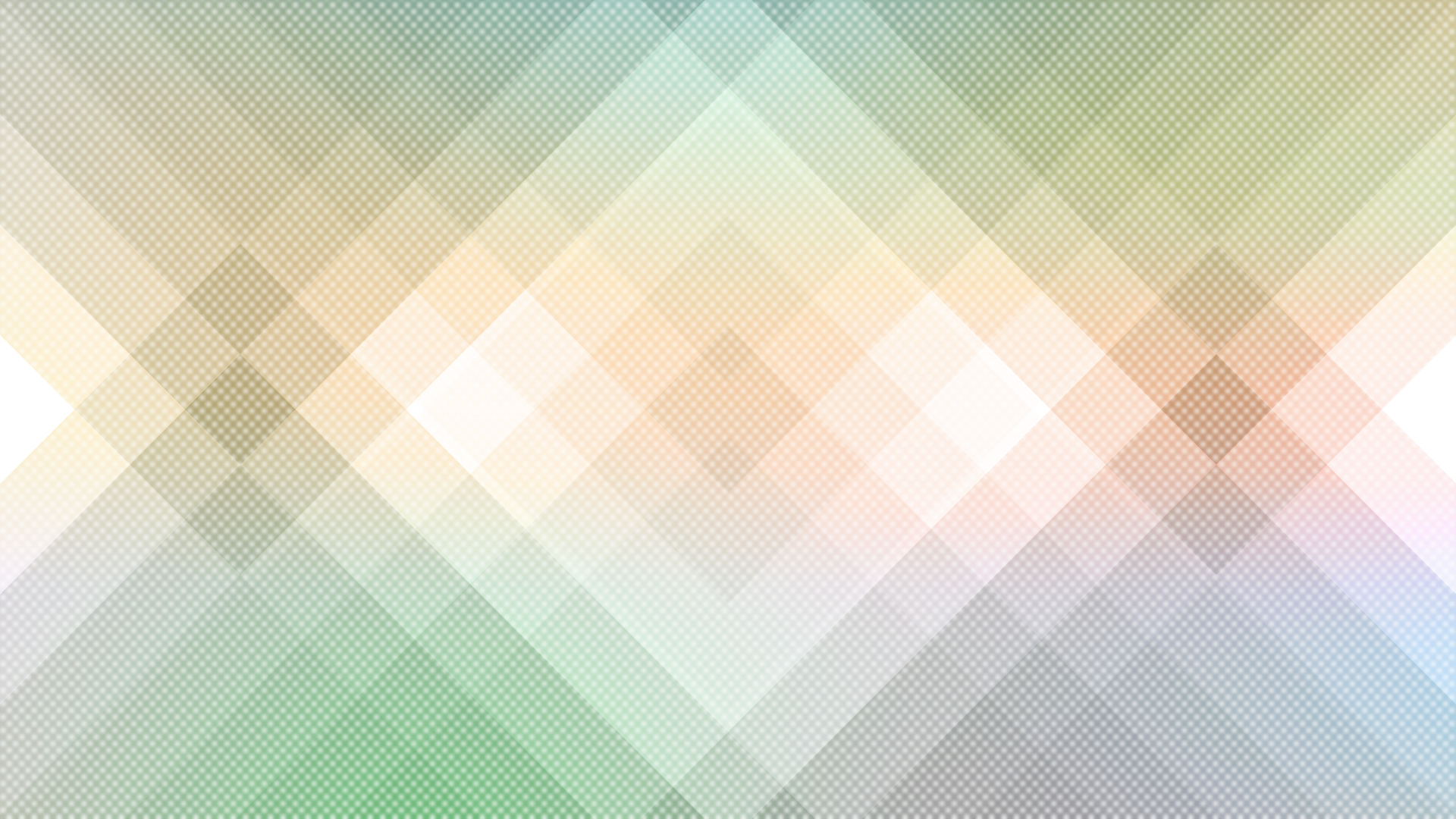 Economia de Escala e Poder de Barganha
Consórcios operam com equipes reduzidas (ex.: 5 funcionários).
 Baixo custo de manutenção, rateado entre os municípios.
 Foco na resolutividade e eficiência, evitando práticas de "cabide de empregos".
 Há retoricamente uma preocupação do consórcio ter “técnico” e não político.
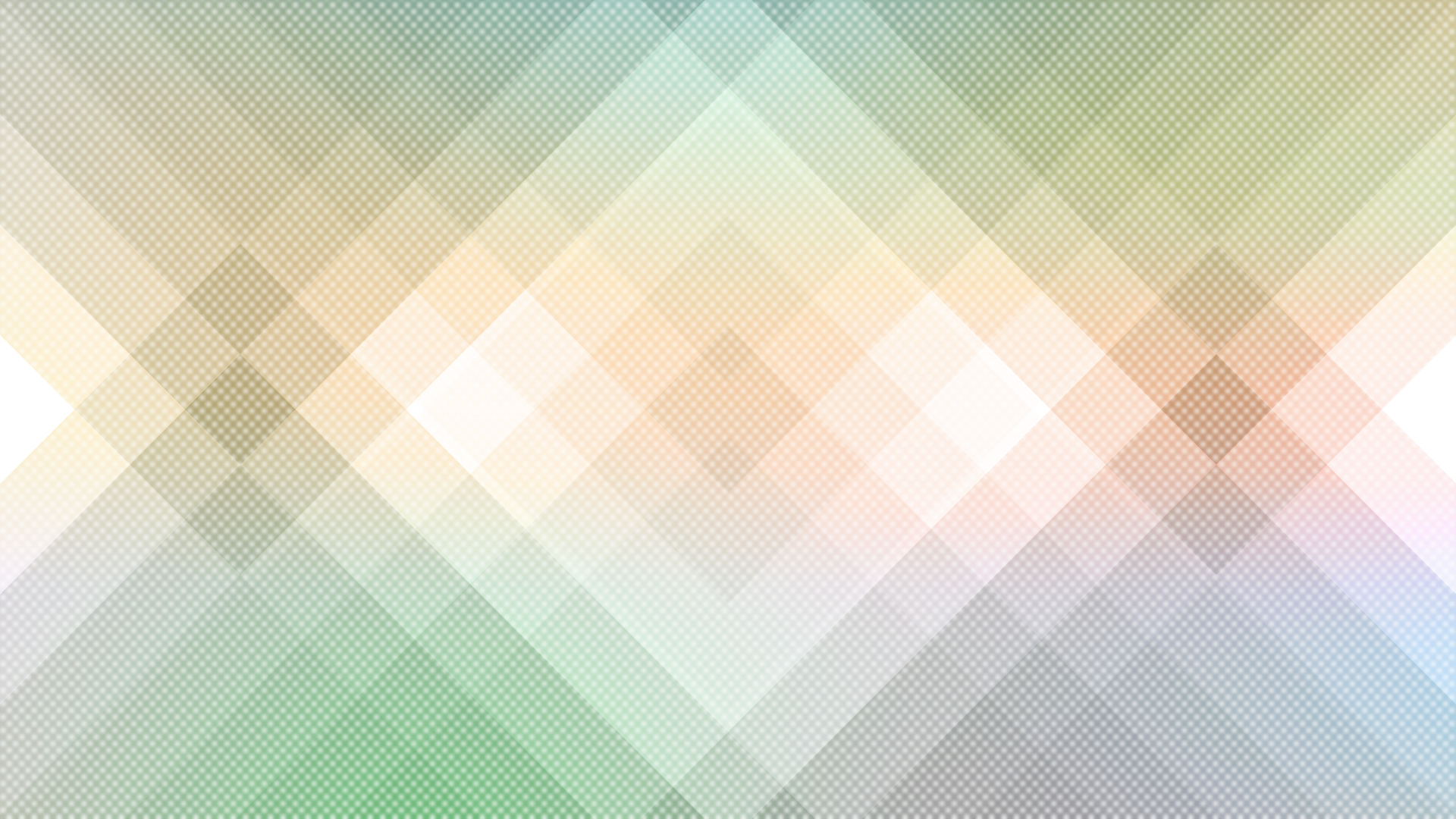 Economia de Escala e Poder de Barganha
Eram comuns relatos de clínicas conveniadas operando serviços iguais a preços distintos juntos ao municípios. A partir do consórcio, elimina-se esse tipo de disparidade.
 Dificuldades de municípios pequenos em realizar licitações e garantir entregas.
 Estrutura de armazenamento e distribuição de medicamentos em alguns consórcios.
 Credenciamento de clínicas privadas para serviços de média complexidade.
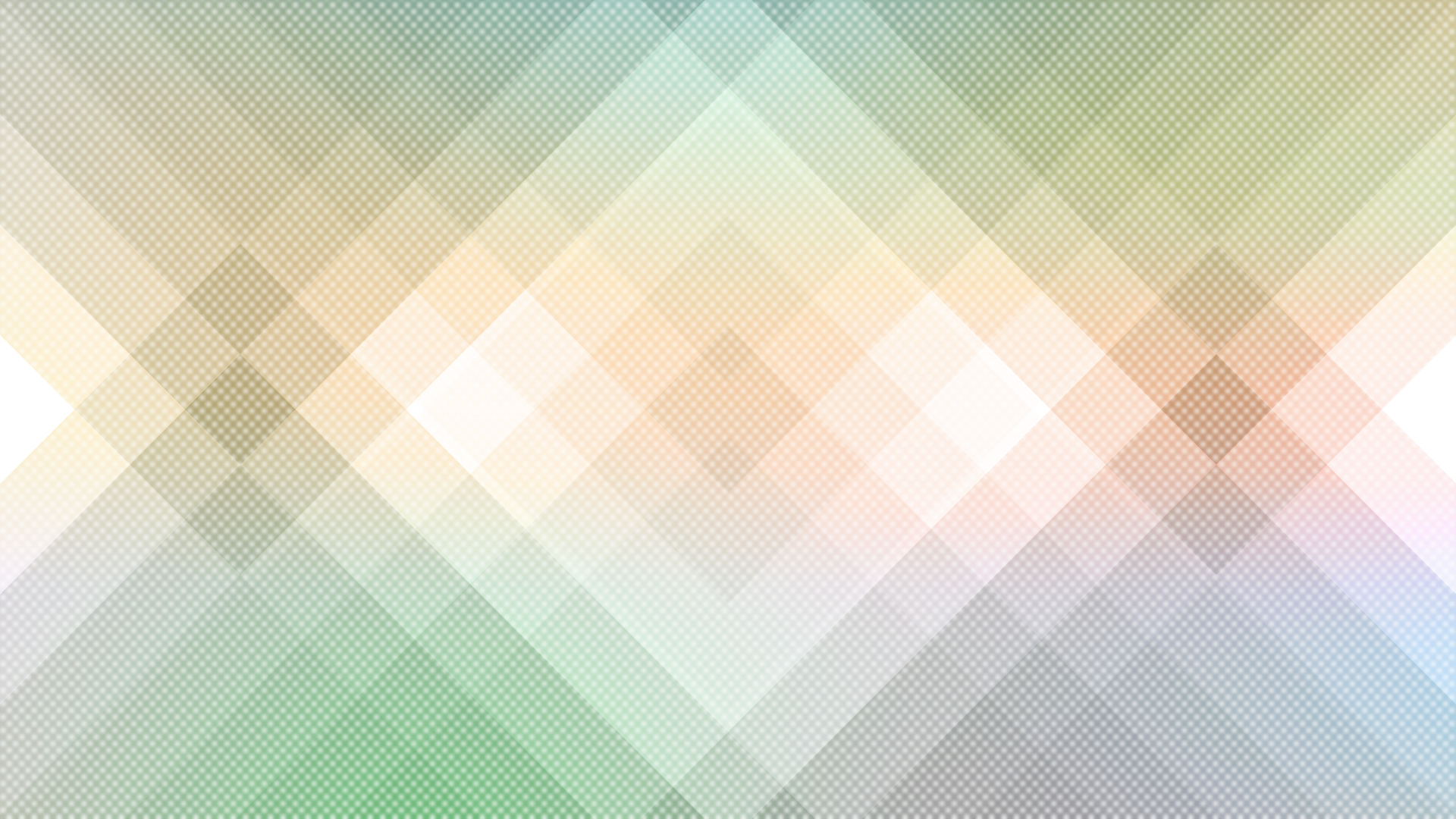 Falta de Integração com o Governo Estadual
Ausência de diálogo entre consórcios e Secretaria Estadual de Saúde.
Atrasos nos repasses estaduais para custeio de serviços de média e alta complexidade.
Críticas à postura do governo estadual do RS, que transfere responsabilidades aos municípios pelos custos da atenção secundária.
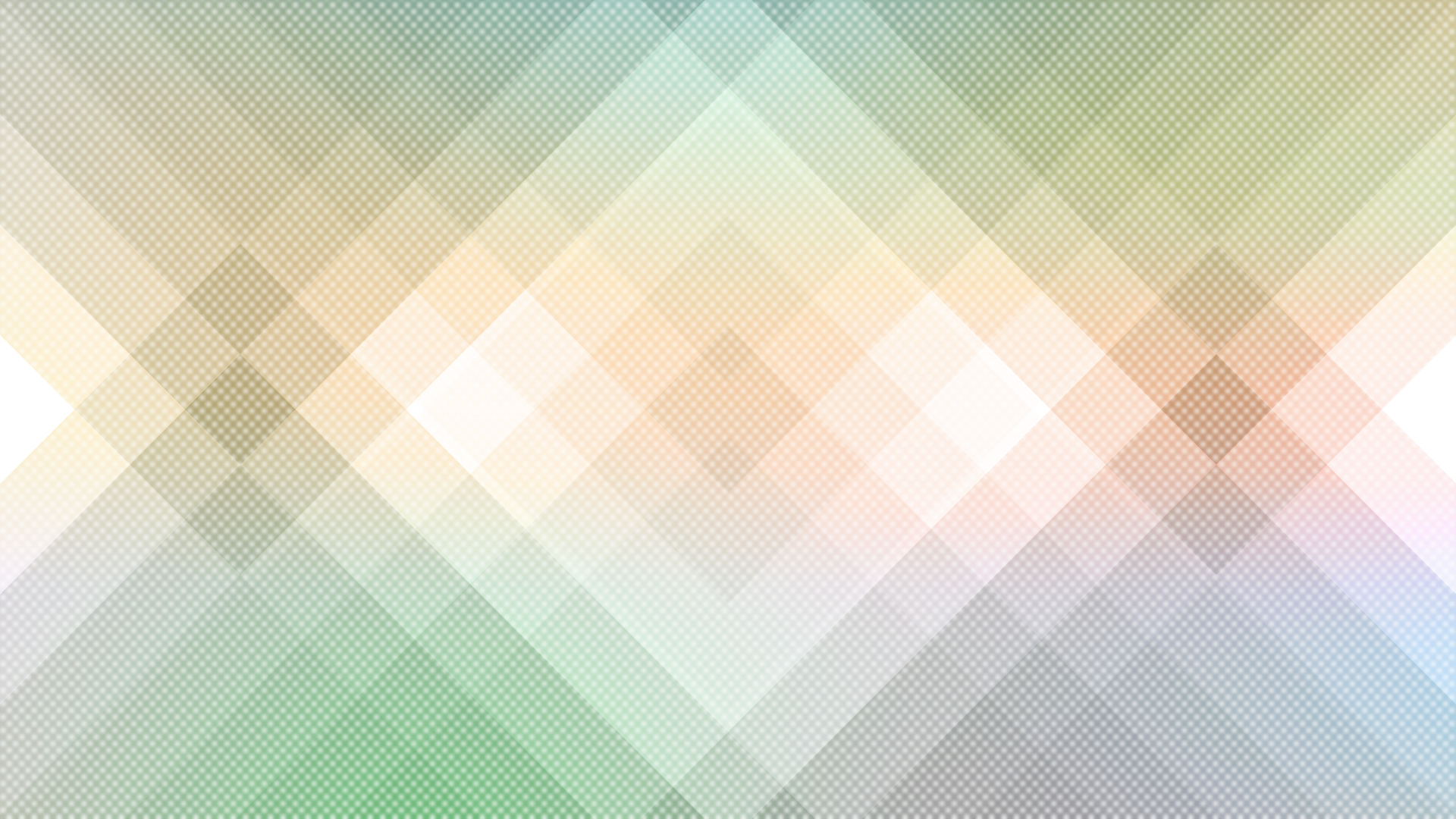 Consórcios no planejamento à saúde
Os consórcios públicos passaram a constar no Plano Estadual de Saúde do Rio Grande do Sul apenas nessa última edição 2024-2027. Antes disso, a secretaria estadual de saúde não olhava para isso.
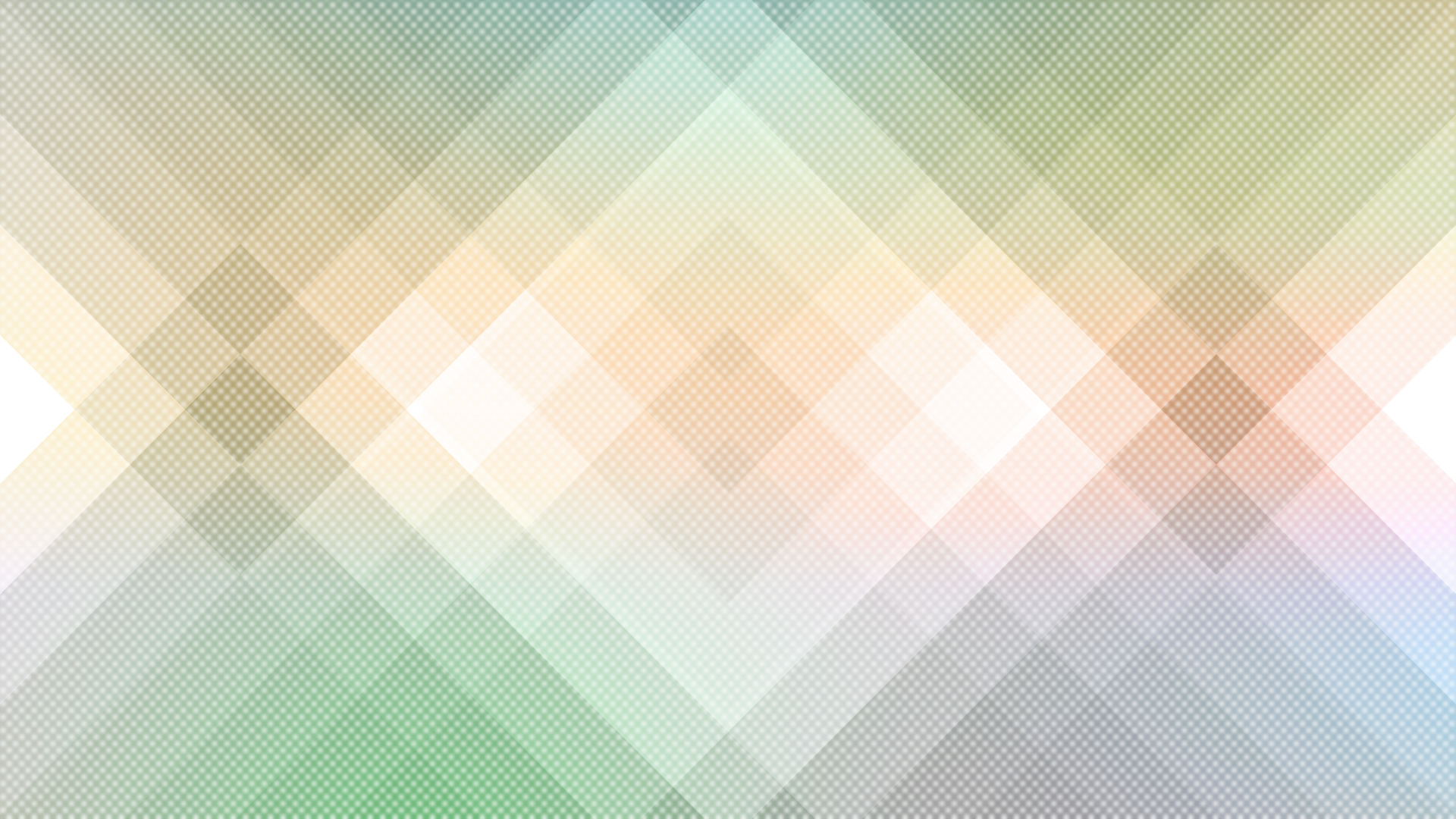 No plano estadual de saúde
Conforme o Plano Estadual de Saúde, No estado do RS, esses serviços são norteados e remunerados por meio das Resoluções CIB/RS Nº 654/2012 e Nº 129/2013, com a finalidade de suprir necessidades assistenciais de atenção secundária e terciária para procedimentos de média complexidade, nos quais a oferta de serviços especializados pelo SUS não se faz presente ou é insuficiente. 

A remuneração se dá em forma de incentivo estadual com base na estimativa limitante à produção aprovada, no valor de R$3,00 habitante/ano, calculado sobre a população de abrangência da mesma, com valores da Tabela SUS. São credenciados com o estado 11 (onze) consórcios.
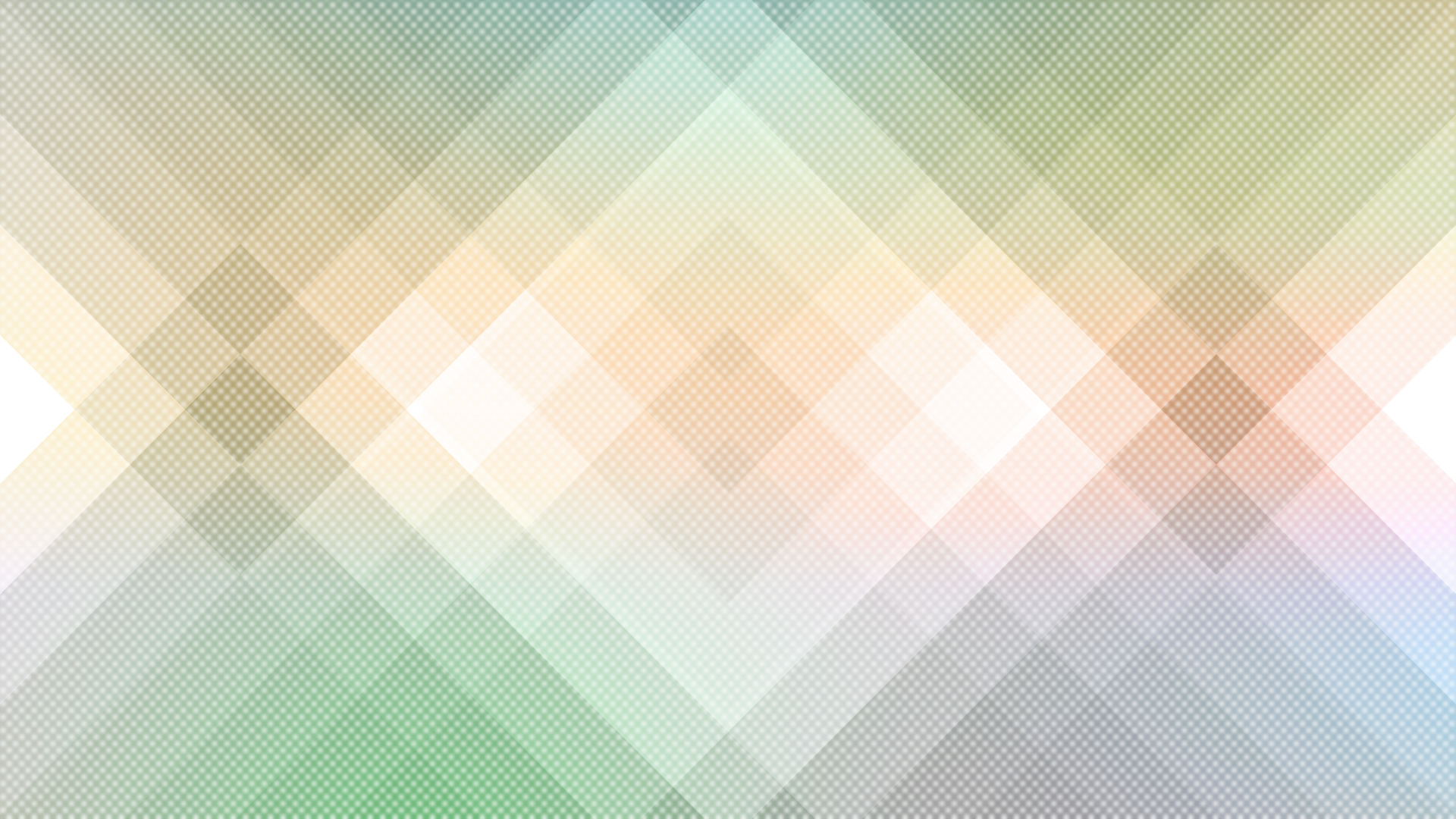 Há normativas, não atualizadas há 10 anos, que dispõe sobre consórcios públicos no RS.
RIO GRANDE DO SUL. Secretaria da Saúde. Resolução CIB n° 129, de 22 de abril de 2013. Aprova o incentivo Estadual de Custeio para a Atenção Secundária e Terciária aos Consórcios Intermunicipais de Saúde, obedecendo critérios. Disponível em: https:// saude.rs.gov.br/upload/arquivos/carga20170251/23105159-1367335315-cibr129-13.pdf
RIO GRANDE DO SUL. Secretaria da Saúde. Resolução CIB n° 654, de 14 de novembro de 2012. Aprova o Incentivo Estadual de Custeio para a Atenção Secundária e Terciária aos Consórcios Intermunicipais de Saúde, obedecendo critérios. Disponível em: https://saude.rs.gov.br/upload/arquivos/carga20170216/23101620-1354115980-cibr654-12.pdf.
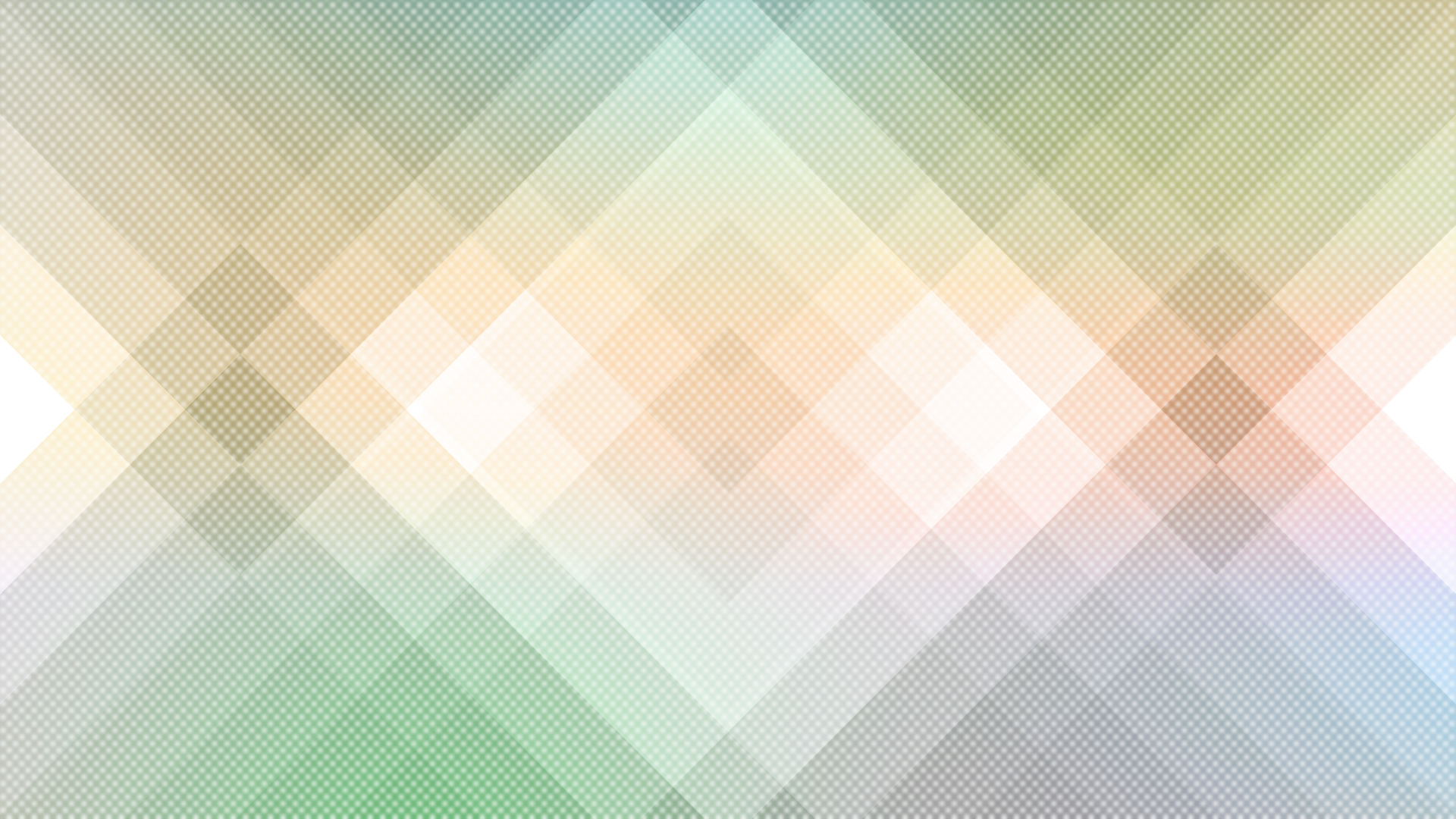 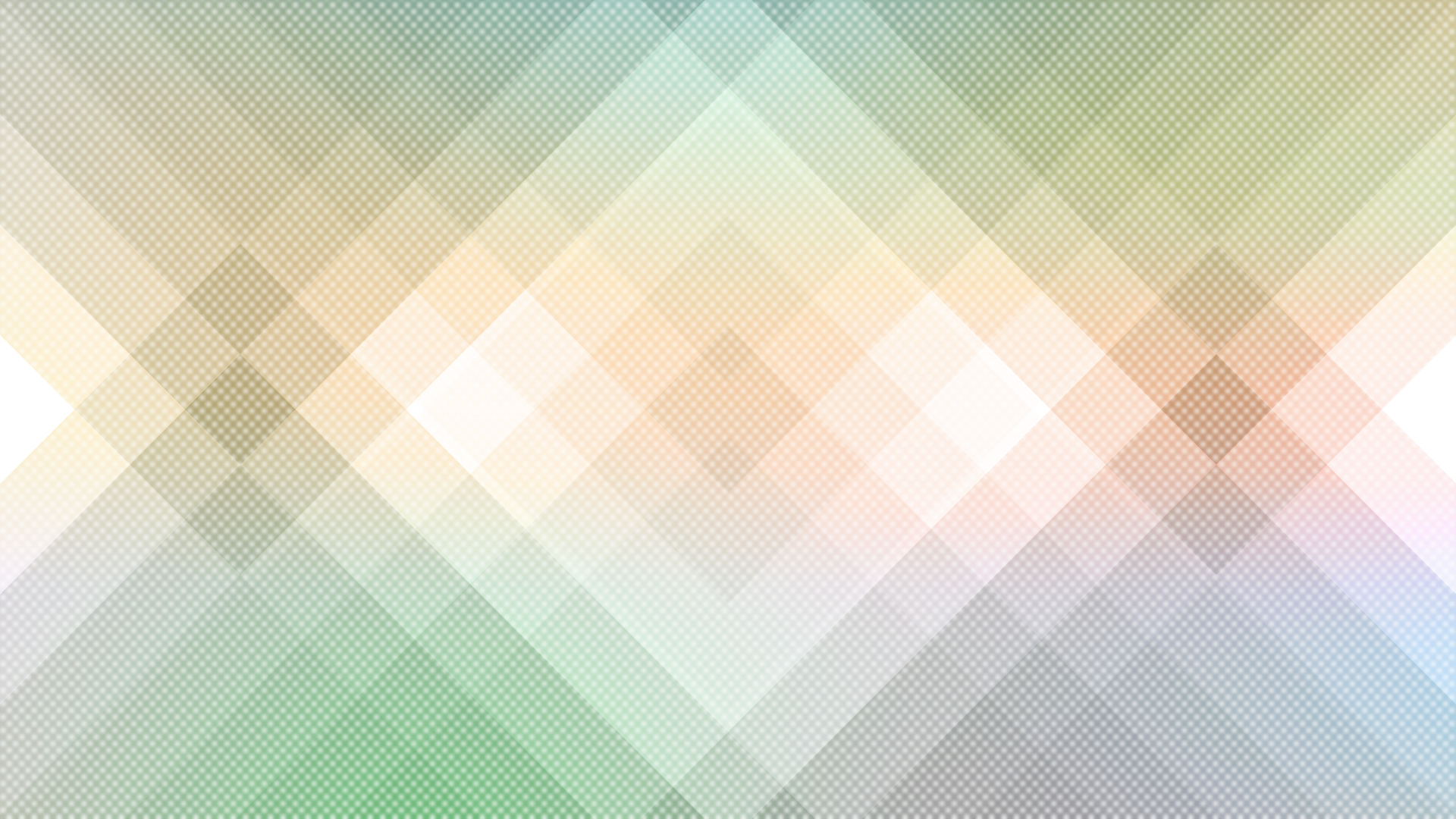 Considerações finais
Críticas dos gestores dos consórcios em relação a forma como o Governo Estadual se relacionada com eles. 

Os recursos provenientes dos repasses do governo estadual aos consórcios eram entendidos como insuficientes e demoravam chegar.
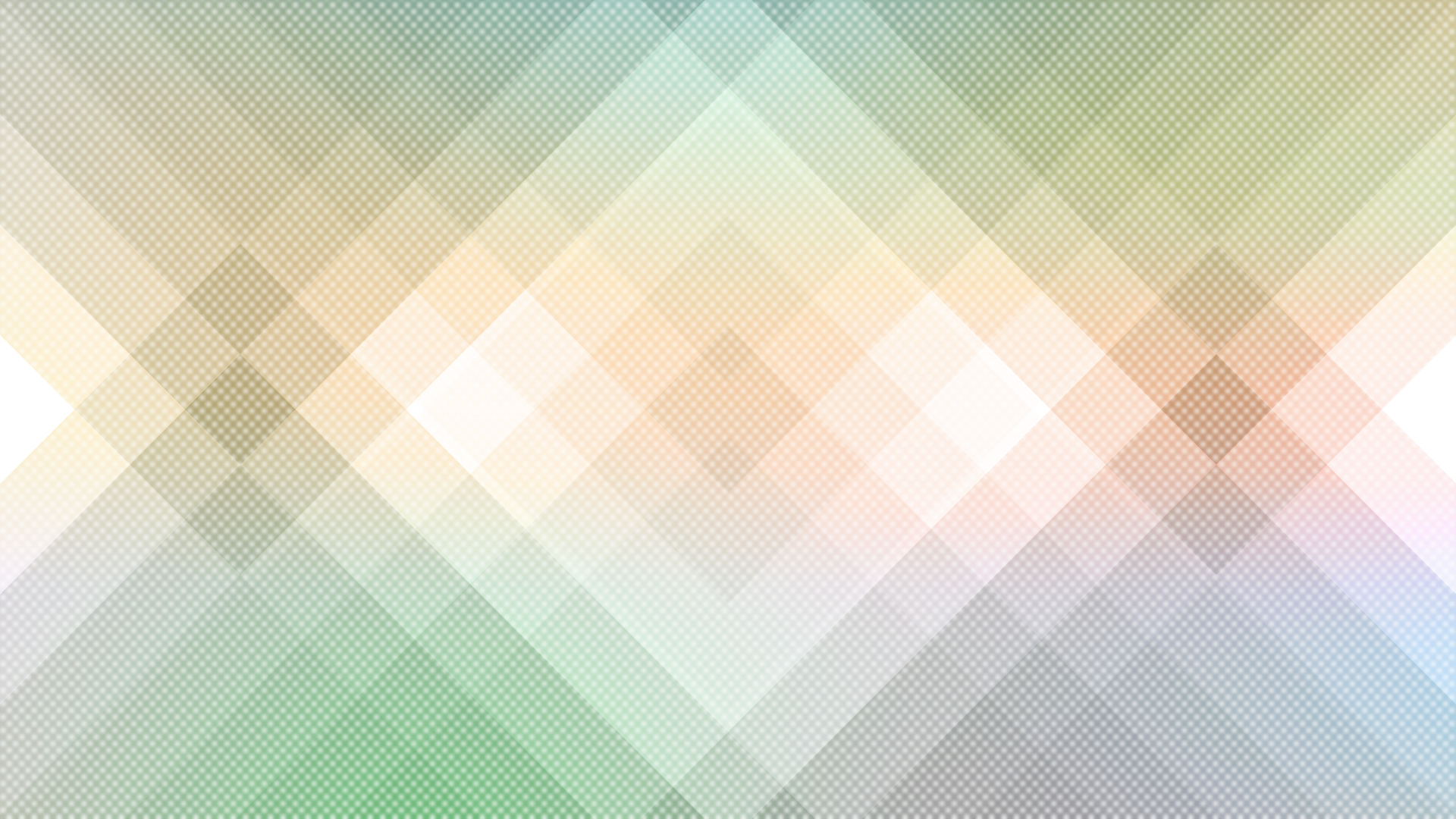 Fragilidades dos consórcios – pontos para o futuro
Ausência de instrumentos de participação popular nos consórcios.
Sobreposição e vazios assistenciais. Cidades participam de mais de um consórcio enquanto outras, nenhum.
 Ausência de estudos que comprovem quanto um município consegue economizar estando num consórcio público e qual é a geração de valor que essa estrutura administrativa agrega aos cidadãos.
  
 Dificuldade de controle social sobre as atividades realizadas. Quem deve olhar os consórcios? Conselho municipal de saúde? CIB? 

 Como os órgãos de controle – Tribunal de Contas e MP – interagem com os consórcios na prestação de contas e accontability social?

 Necessidade de maior transparência e integração com instâncias de gestão estadual.
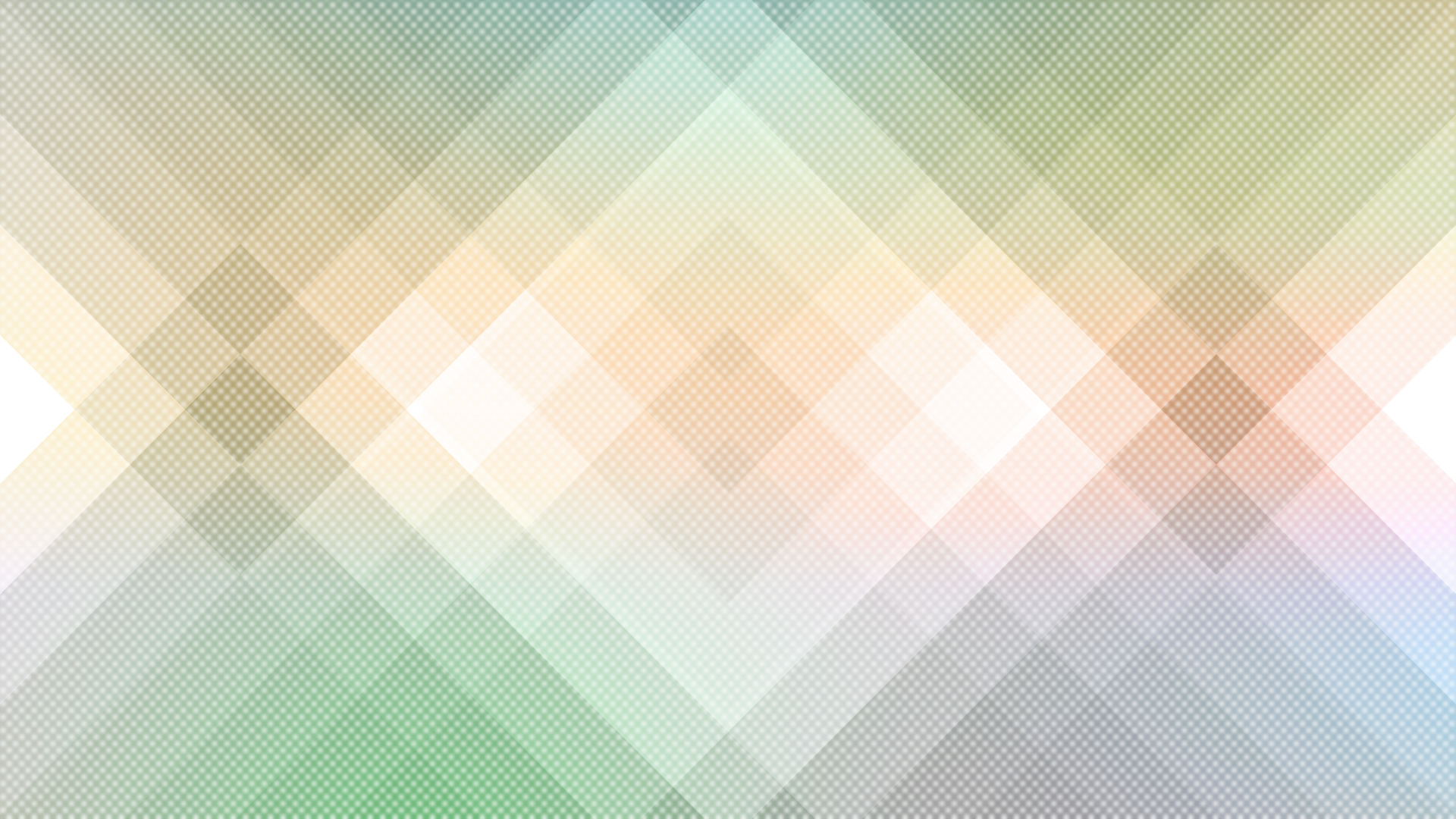 Fragilidades dos consórcios – pontos para o futuro
Os consórcios formam “filas” paralelas à regulação formal do SUS. Não ficaram claros, no momento da pesquisa, como se organiza a questão da regulação e como os consórcios figuram nesse sistema. 

 Importante constar que isso é uma realidade do Rio Grande do Sul. Outros estados, como o Ceará, em que consórcios verticais existem, a inserção do governo estadual enquanto coordenador do ecossistema de consórcios modifica a forma como a regulação é feita, bem como a contratualização de clinicas do setor privado.
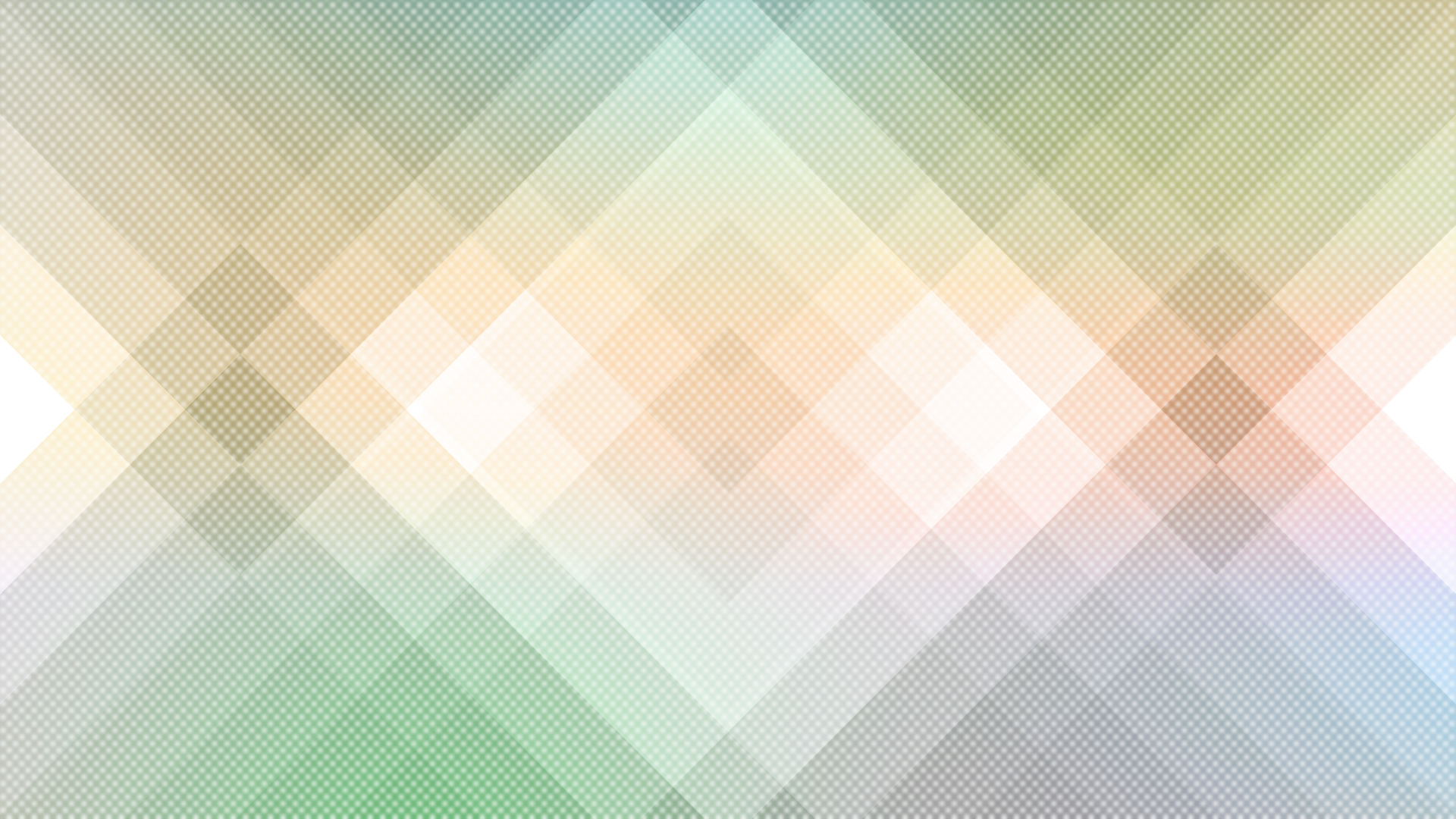 Fragilidades dos consórcios – pontos para o futuro
Consórcios amenizam efeitos negativos da fragmentação do sistema federativo.

 Facilitam o acesso a serviços de saúde, especialmente em municípios pequenos.

 Necessidade de maior coordenação entre consórcios e Coordenadorias Regionais de Saúde.
OBRIGADO!
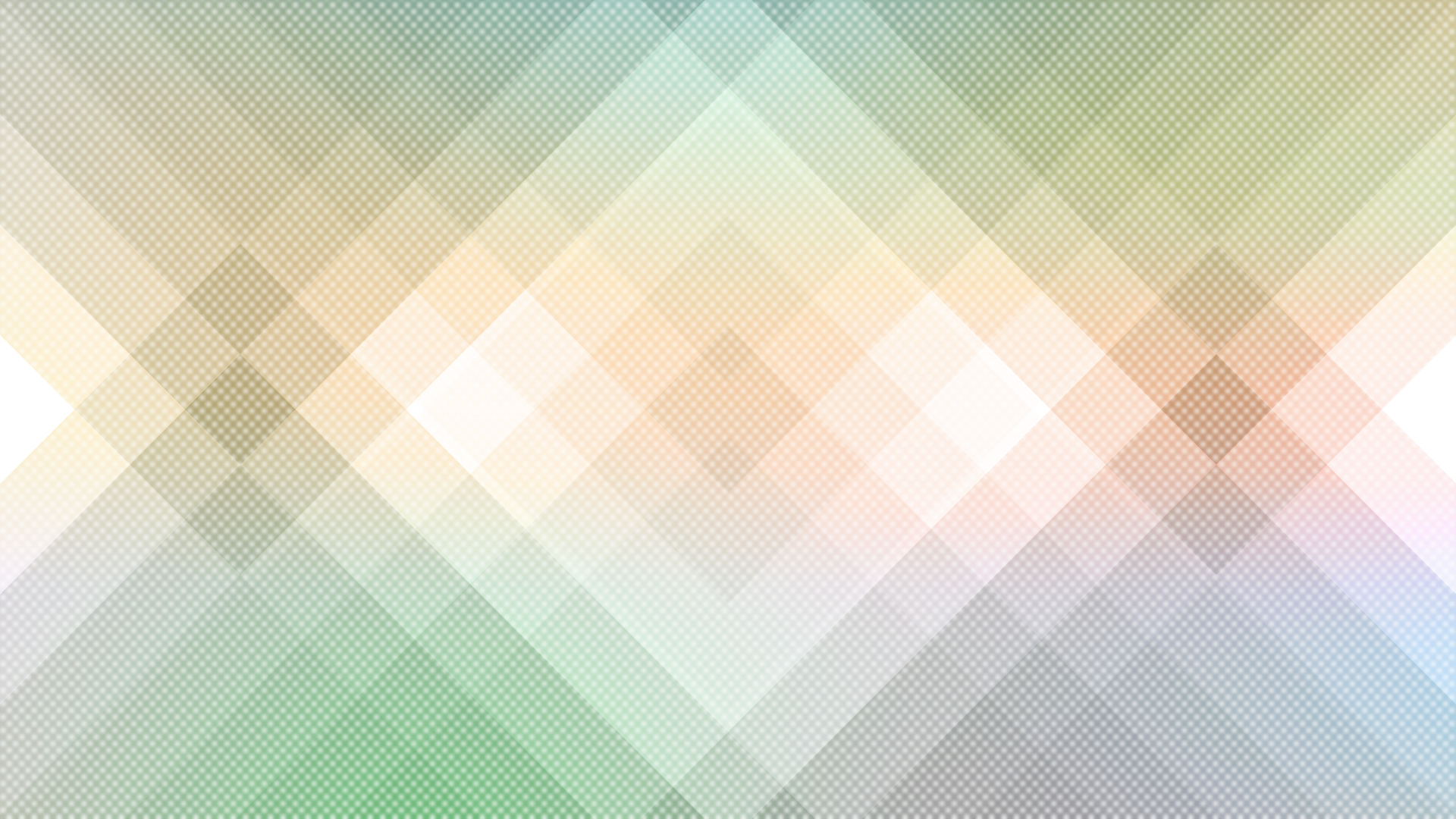 APOIO
ORGANIZAÇÃO
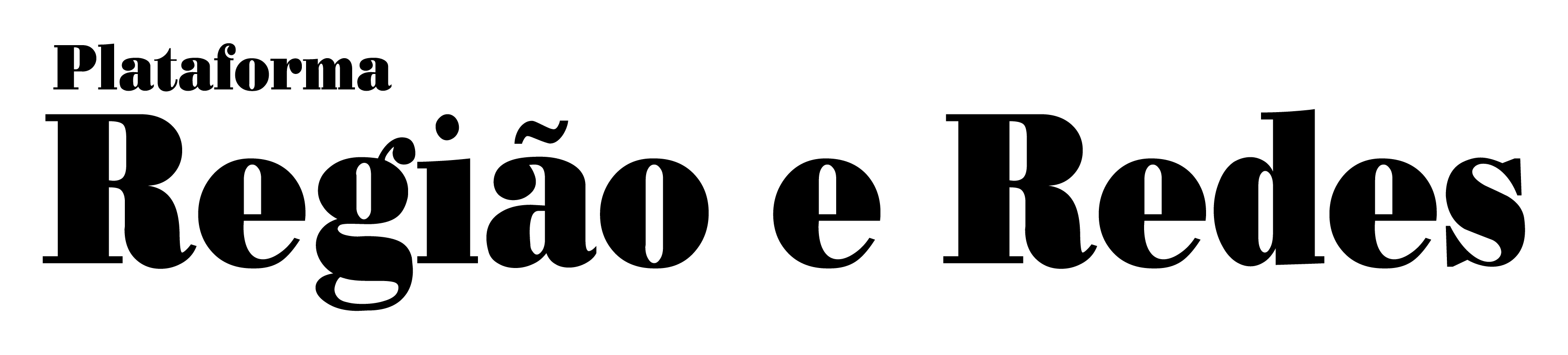 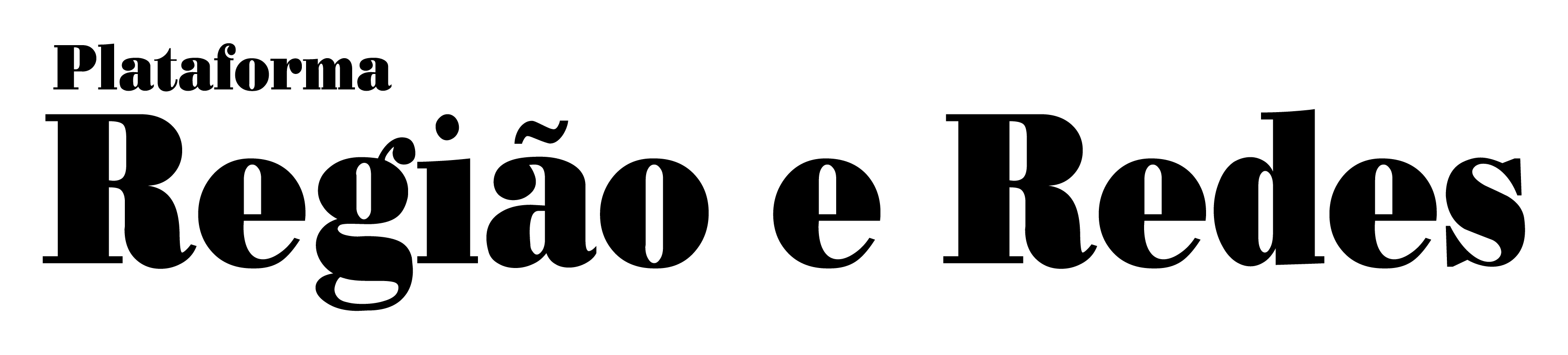 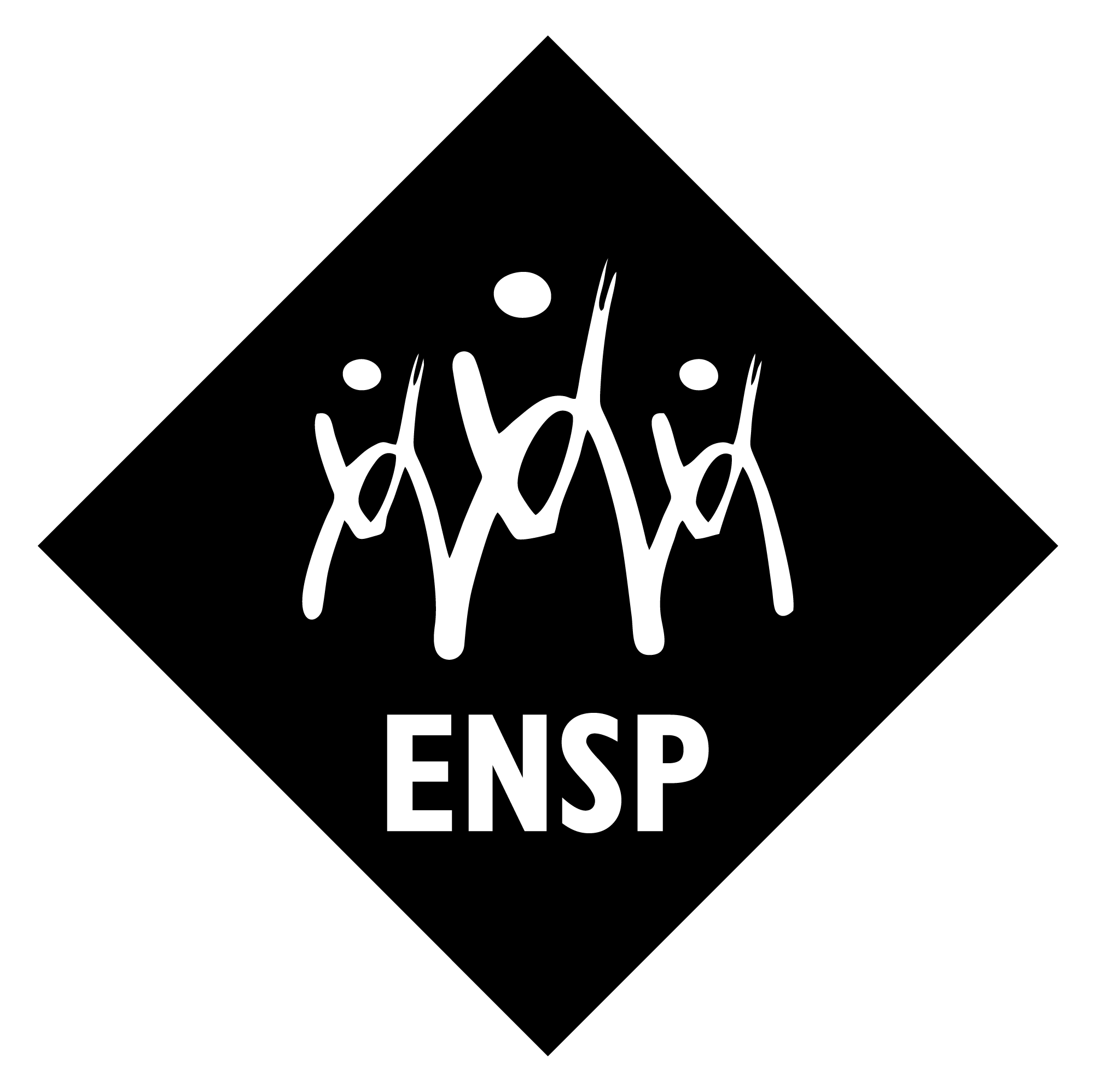 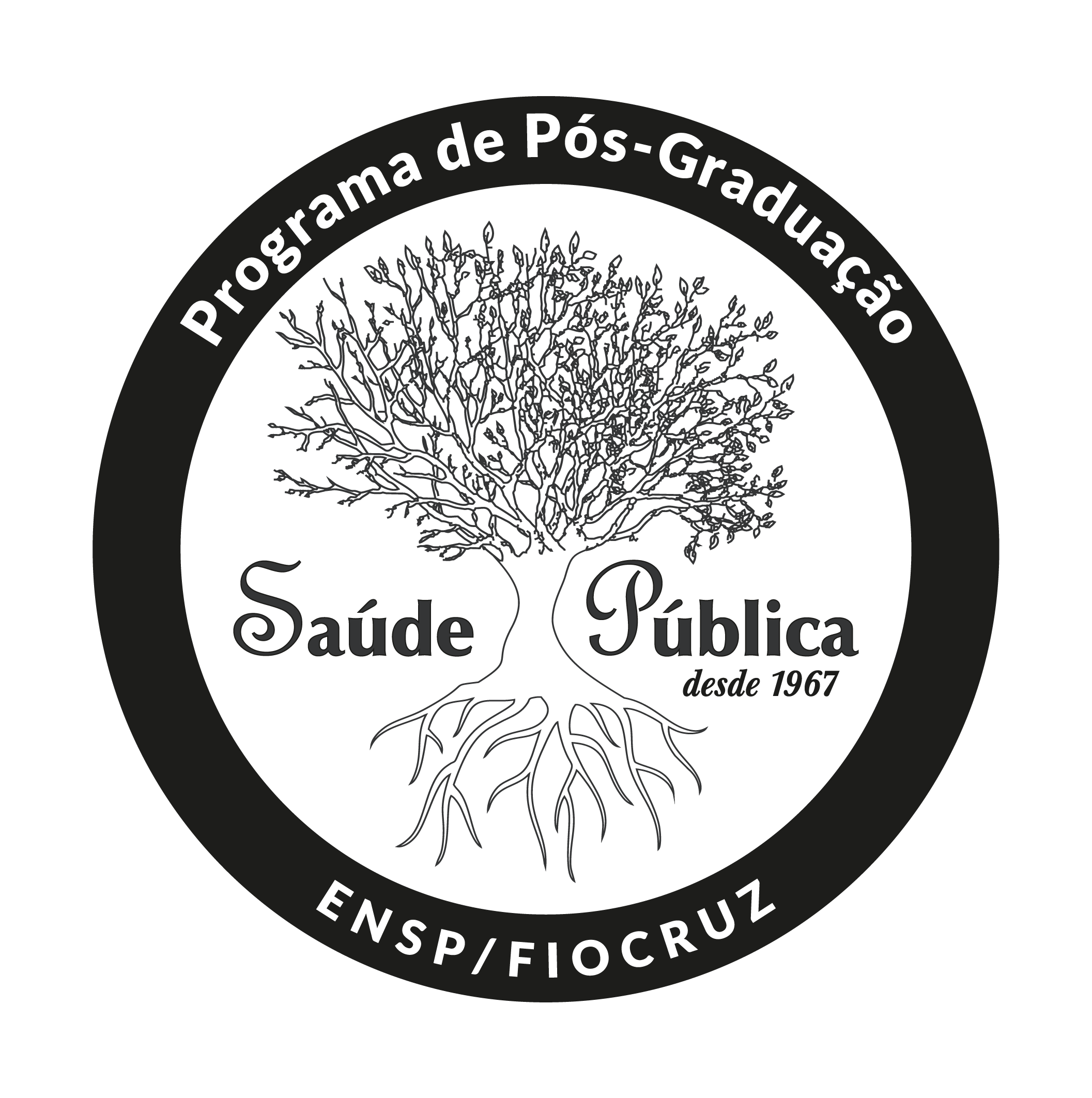 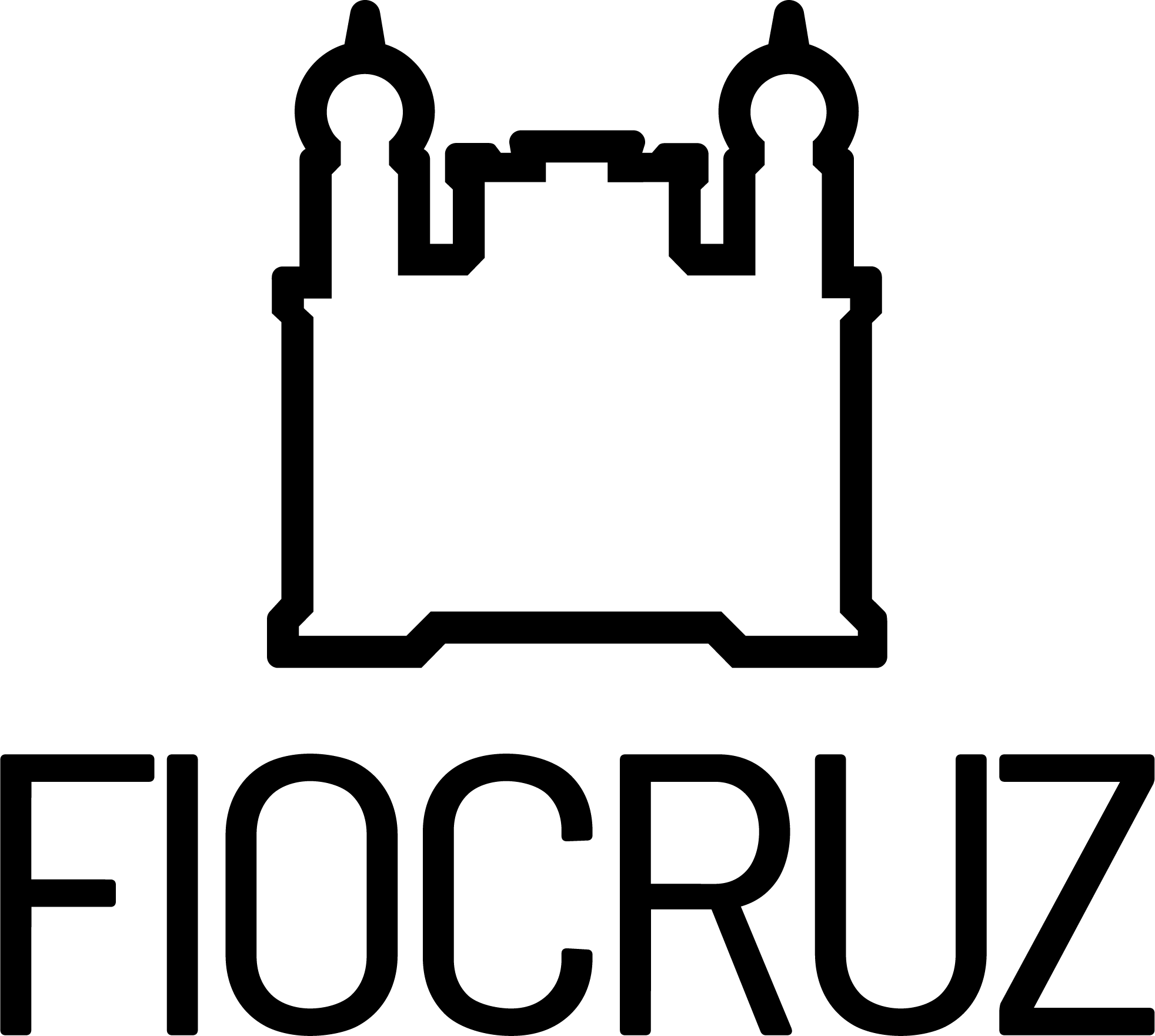 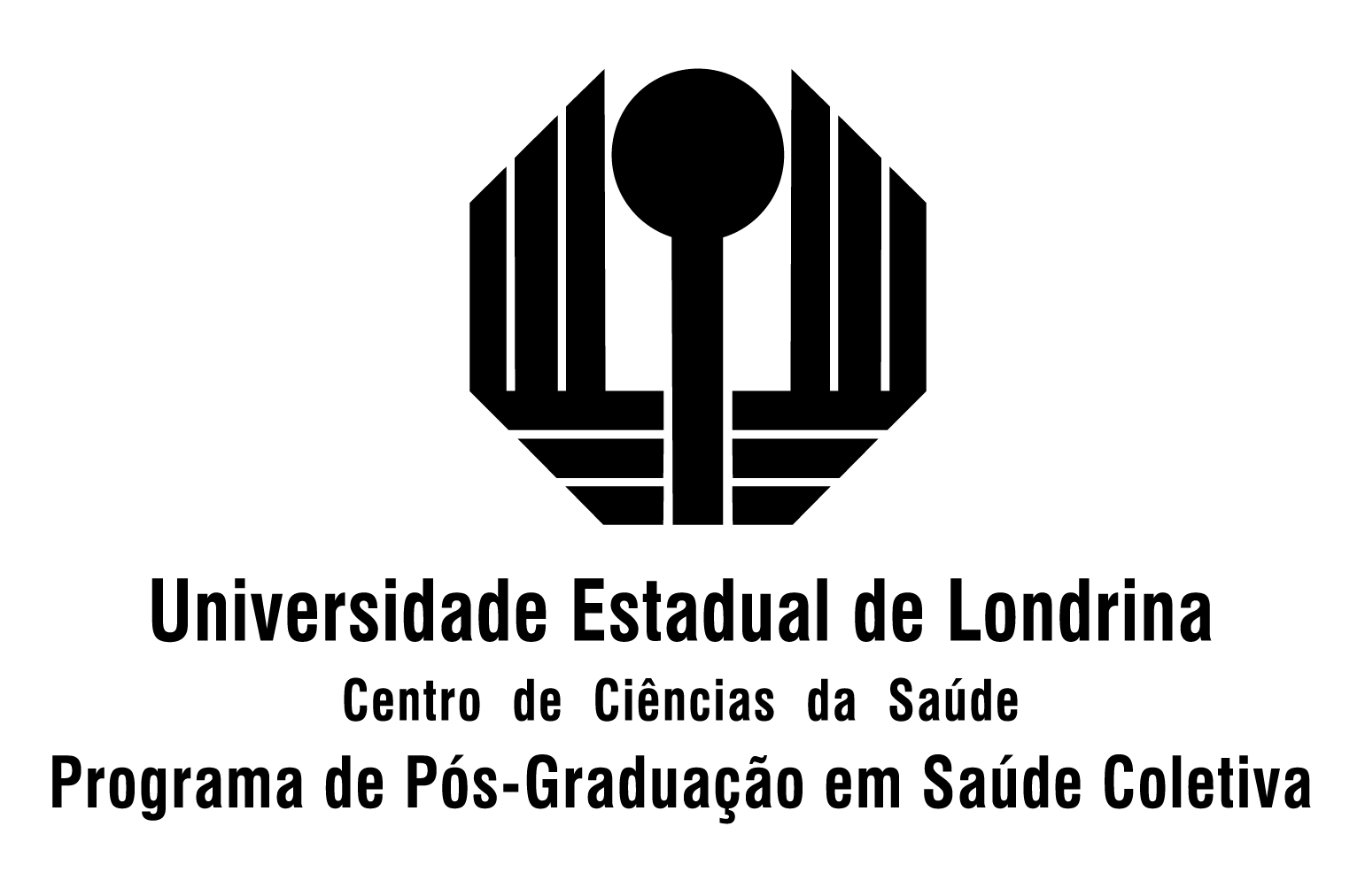 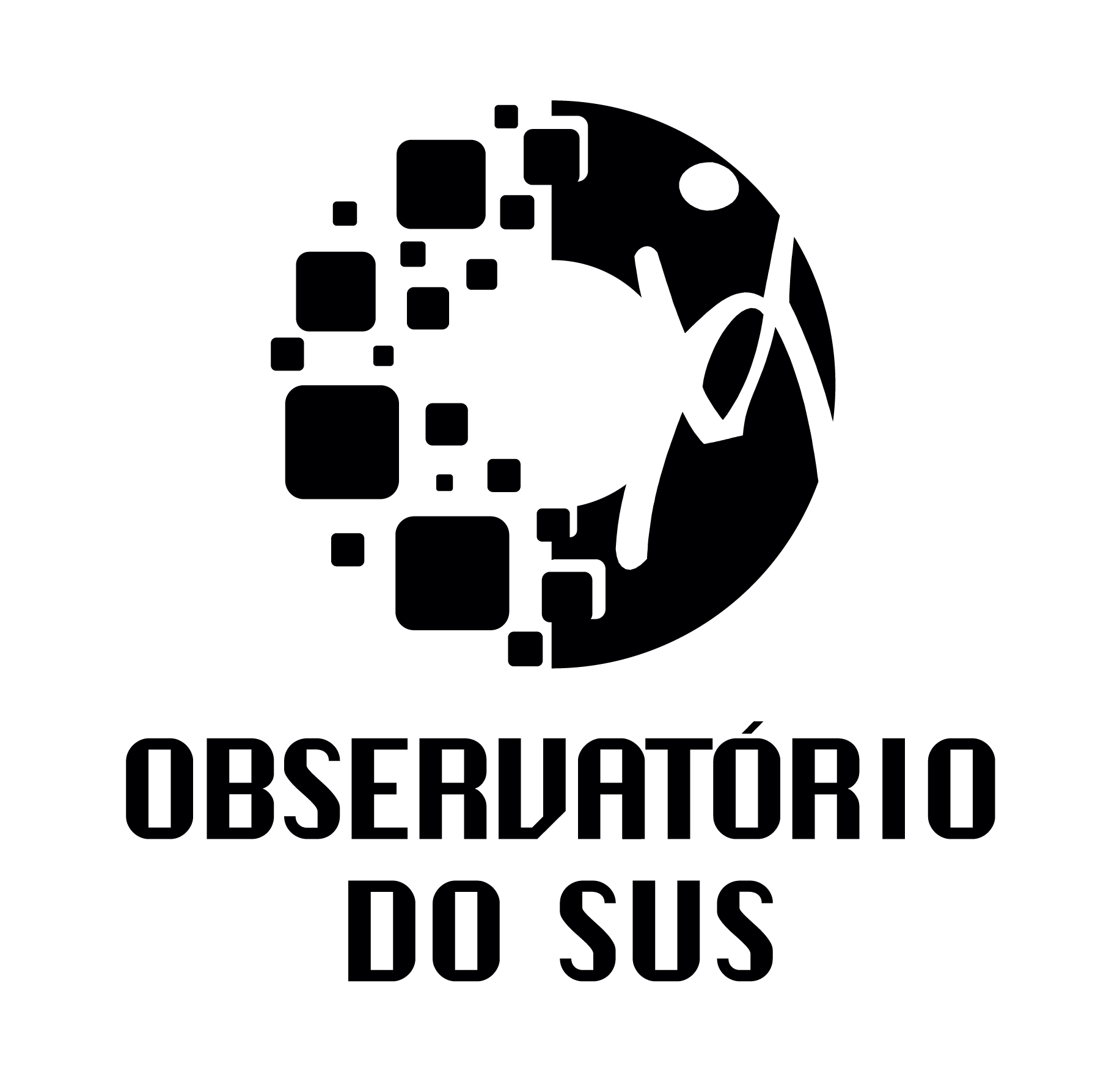 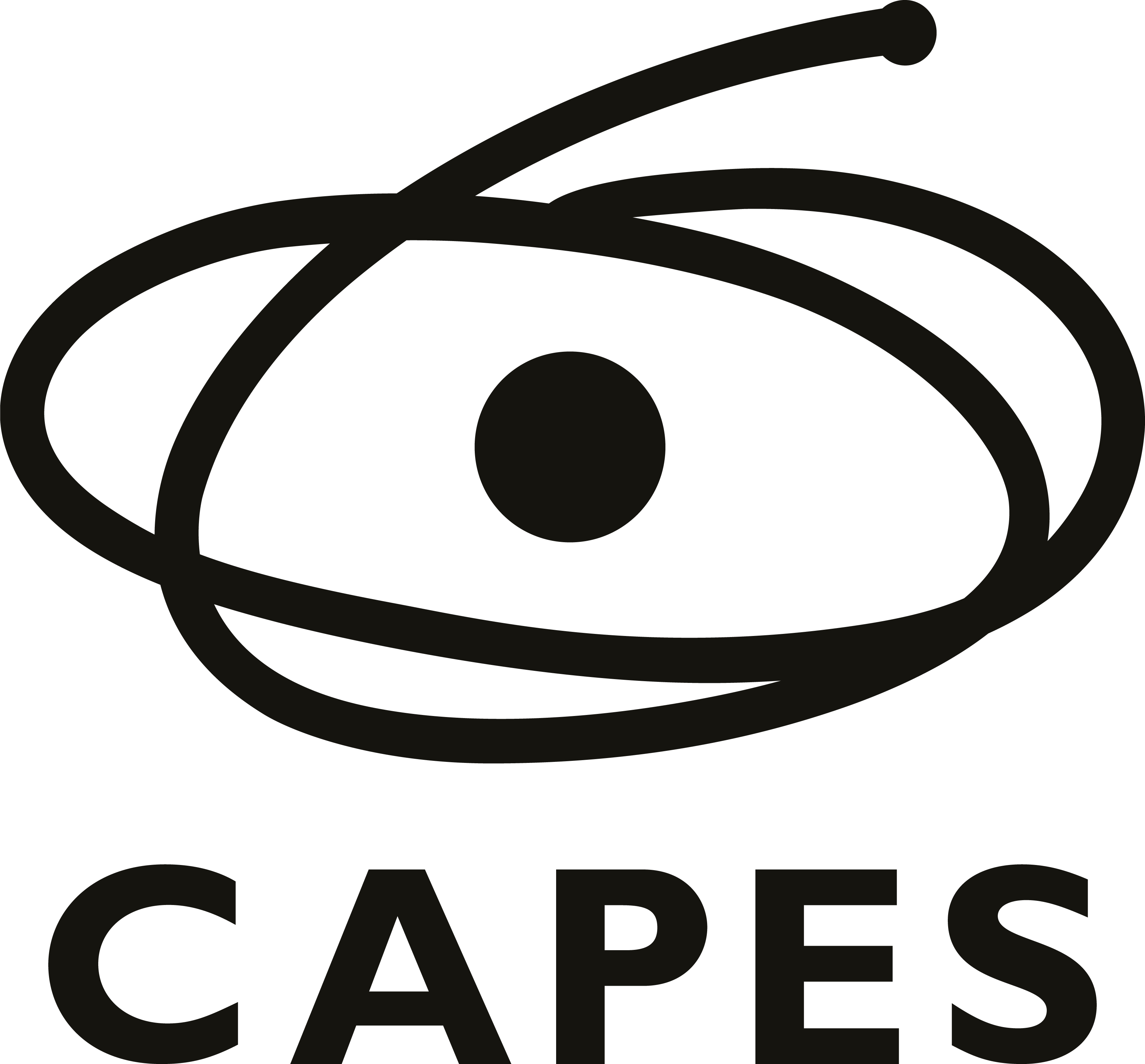 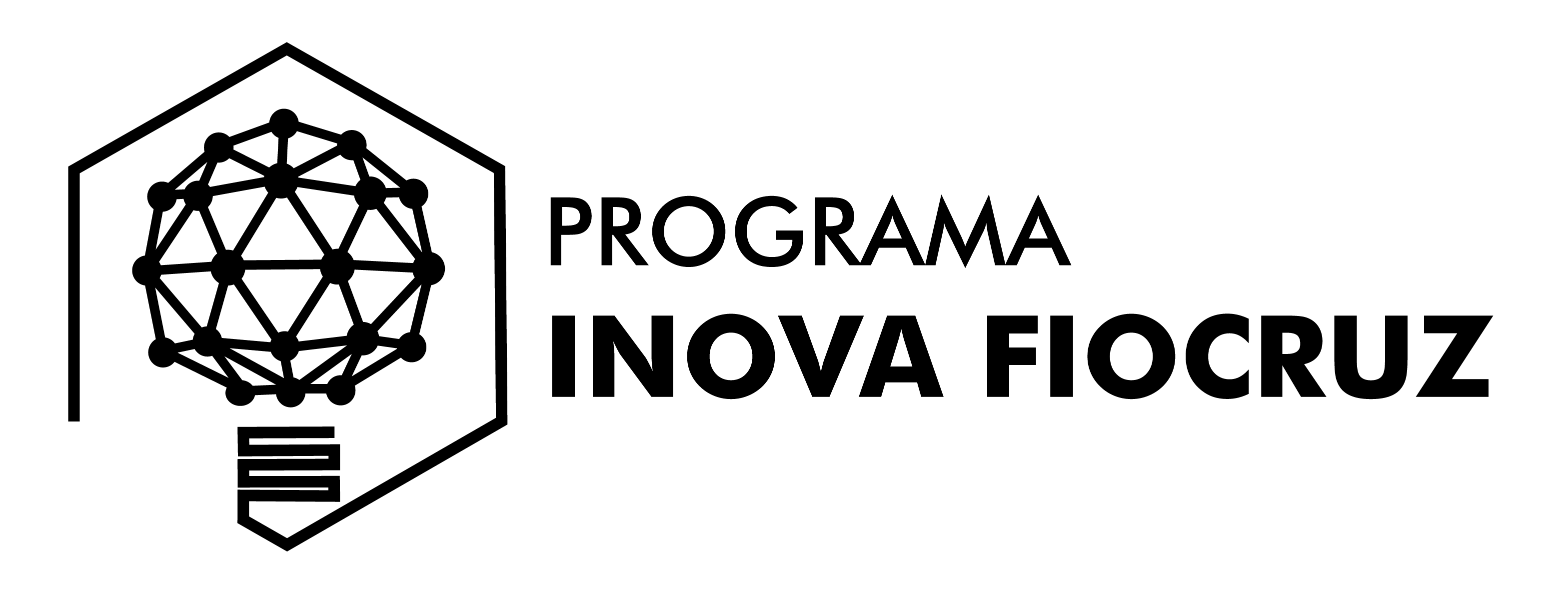 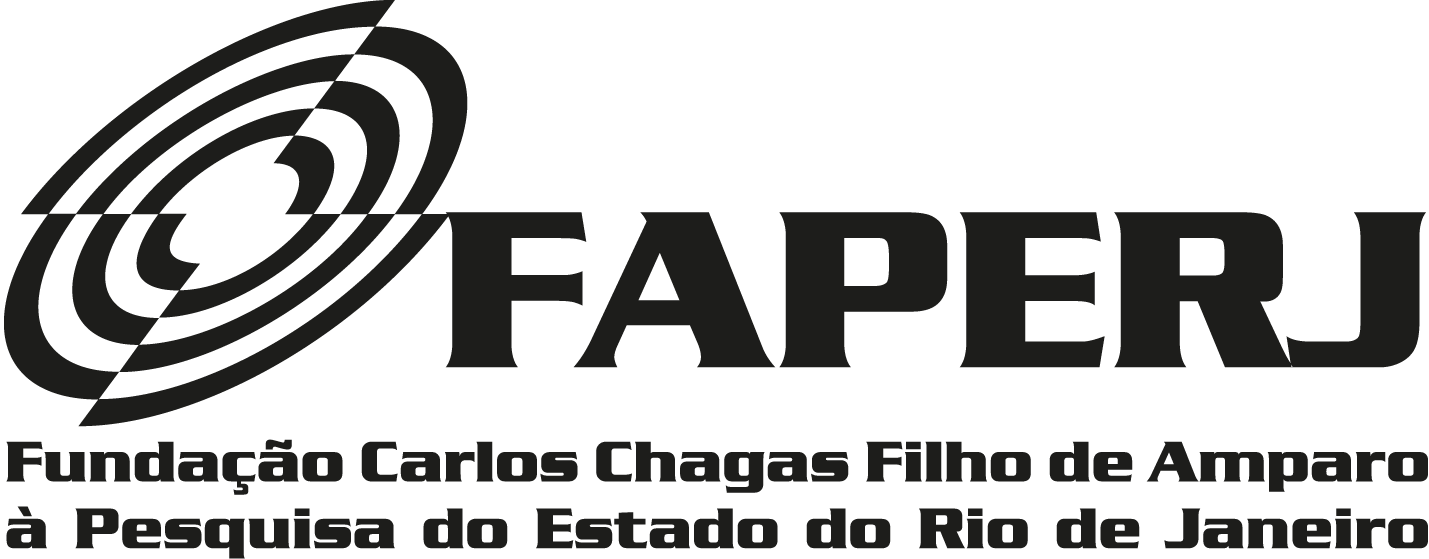